Bewegungstheater
Grüße von Dali








Workshop am  09.11.2022 in Hammelburg von Britta Schramm
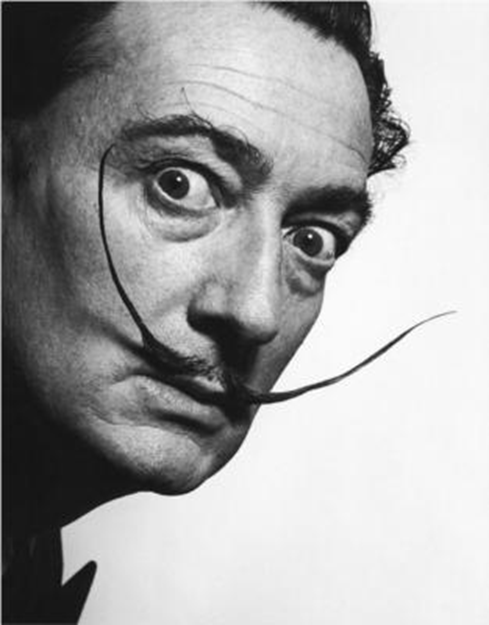 Aufwärmspiele
Kennenlernspiele
    
   - Klatschkreis
   - Klatschkreis mit ha,he,hi…(Stimmmodulation)
   - Namen der Teilnehmer
   - Name und Geste, alle wdh.
   - Ich bin, ich liebe 





Workshop am  09.11.2022 in Hammelburg von Britta Schramm
Erkunden des Raums

    - Laufen durch den Raum, so viele wie
      möglich begrüßen mit Namen
    - Schlange mit Hut
    - einer führt an den Schultern den „Blinden“ (Tuch)
    - Spiel Elefanten, Mäuse, Katzen
    - jeder findet sich mit einem Partner zusammen, der   
      die gleiche Redensart hat, sprechen sich kurz ab, 2   
      Gruppen, Partner treffen sich in der  
      Diagonalenmitte, halten kurz inne, spielen vor
   

 Workshop am  09.11.2022 in Hammelburg von Britta Schramm
Fantasie / Emotionen / Stimme
   -  Alle laufen durch den Raum, immer nur einer                           
        ruft etwas, was alle uneingeschränkt toll finden und schrei-
        en: Auja!!!   
     -  Gerüchteküche : einer erzählt seinem Kreisnachbarn von     
         einem harmlosen Erlebnis, das wird immer mehr  
         aufgebauscht/gesteigert
     -  Gefühlsorgel – 4 Stühle nebeneinander, 4 Schauspieler,
         5 Emotionen (Wut, Trauer, Freude, Erstaunen, Ekel)
         werden gesteigert/abgebaut
     -   Assoziationsspiel, „wenn ich …höre, denke ich an“ , ersten  
         Gedanken verwenden!




Workshop am  09.11.2022 in Hammelburg von Britta Schramm
Das Dalitheaterprojekt der AG Theater 1,2
     - Kennenlernen von Dali
      https://klexikon.zum.de/wiki/Salvador_Dal%C3%AD

      - Gestaltungsmöglichkeiten
        Bartmaske
           Bart schminken
           mit Wachsmalkreide und Pfeifenputzer Dalikopf  gestalten
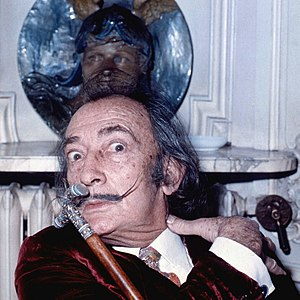 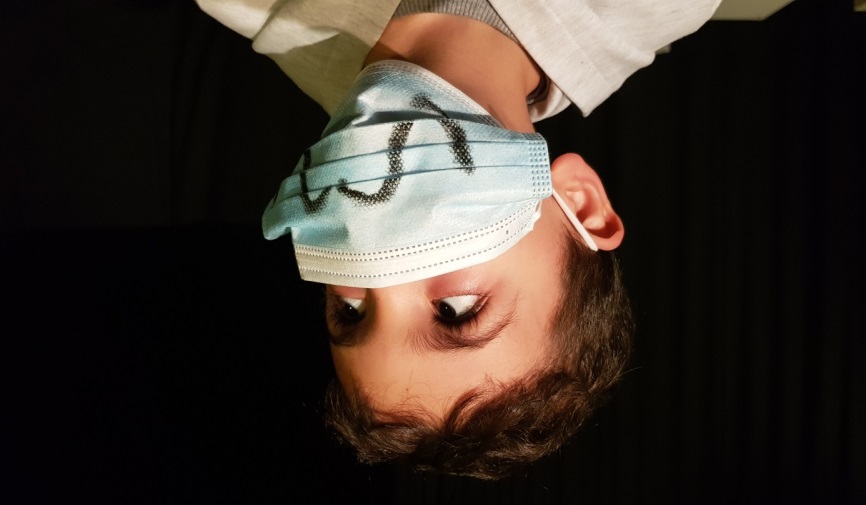 Werkbetrachtungen
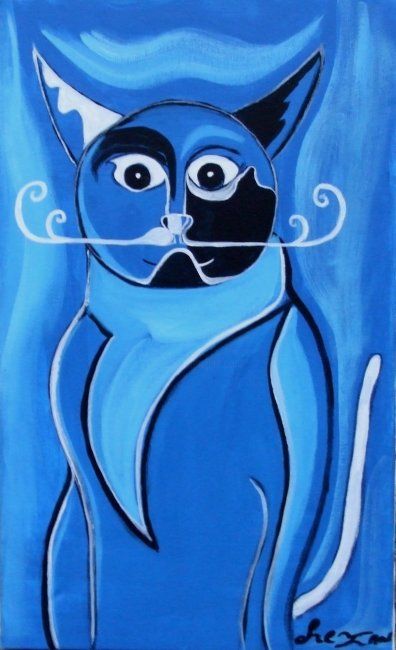 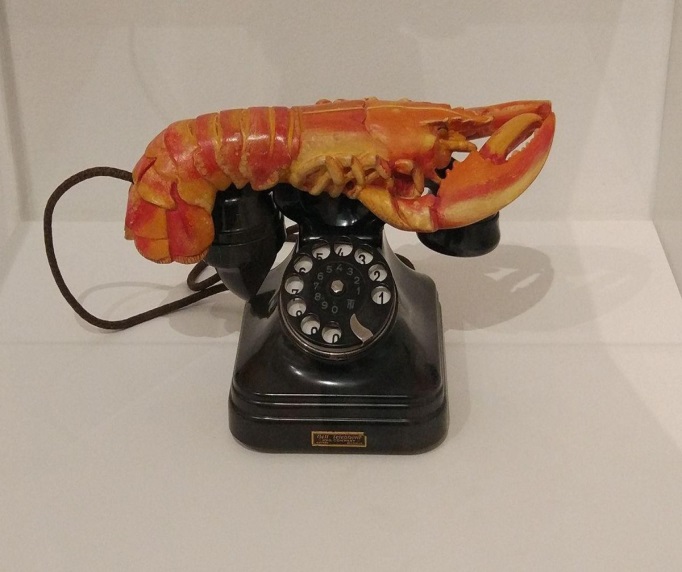 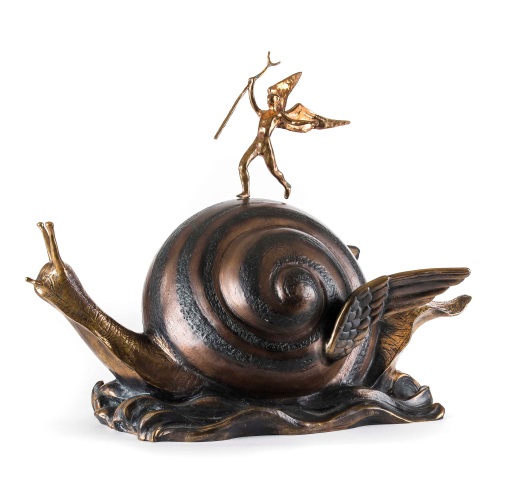 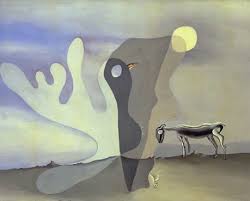 Fantasiebilder für unser Dalitheater
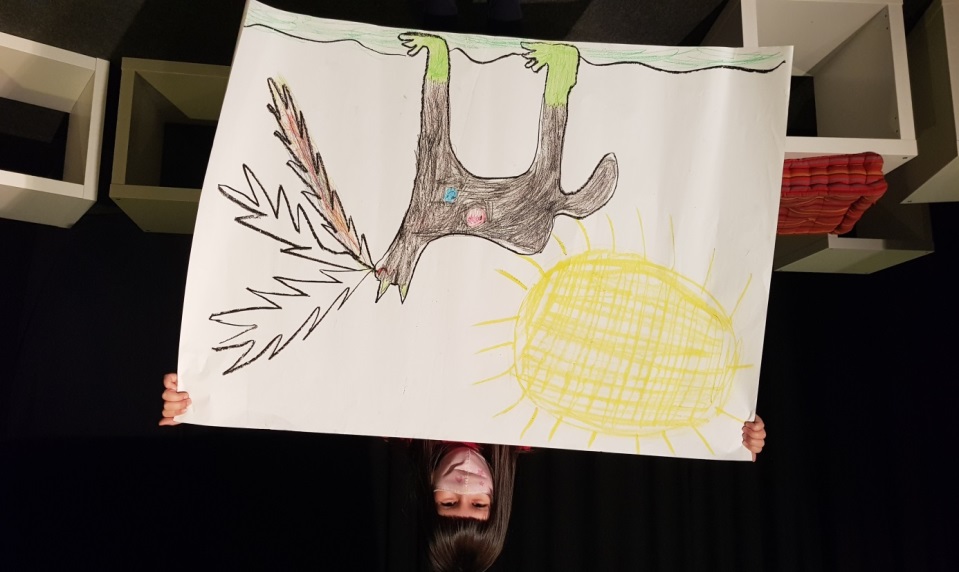 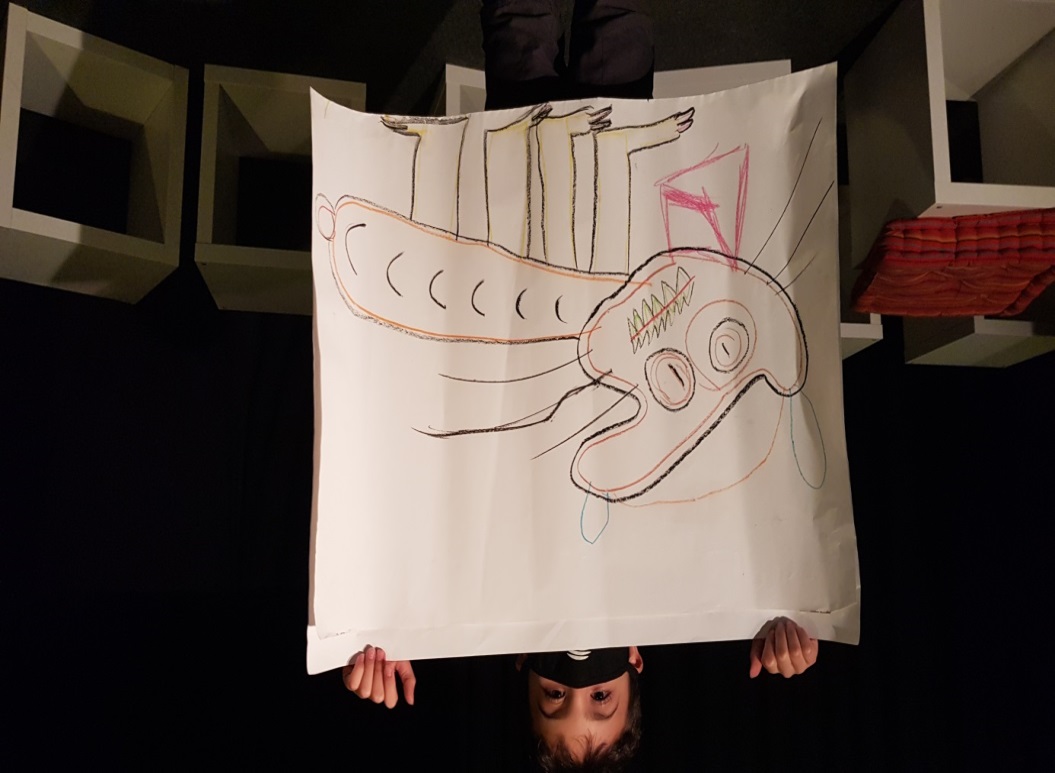 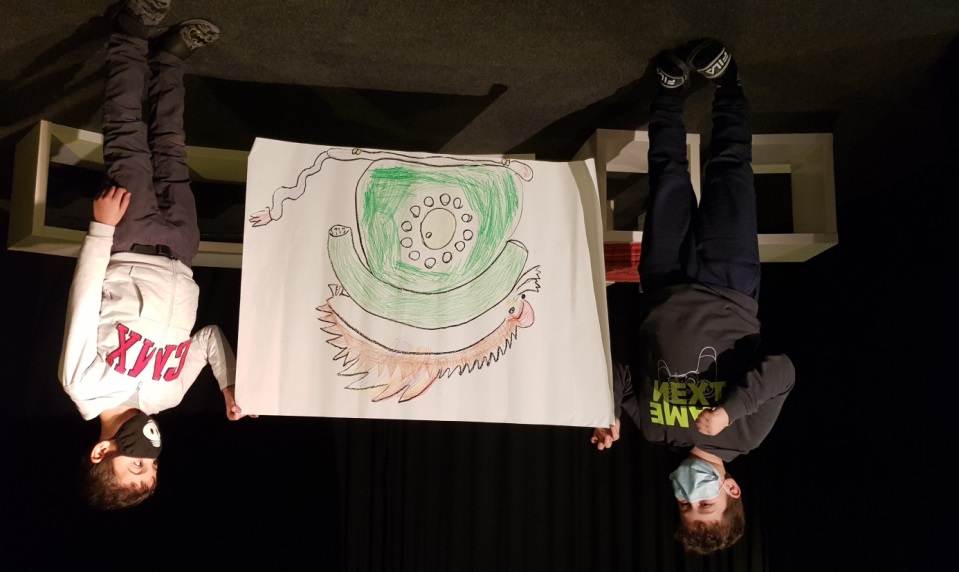 Wir richten unser Dalitheater ein
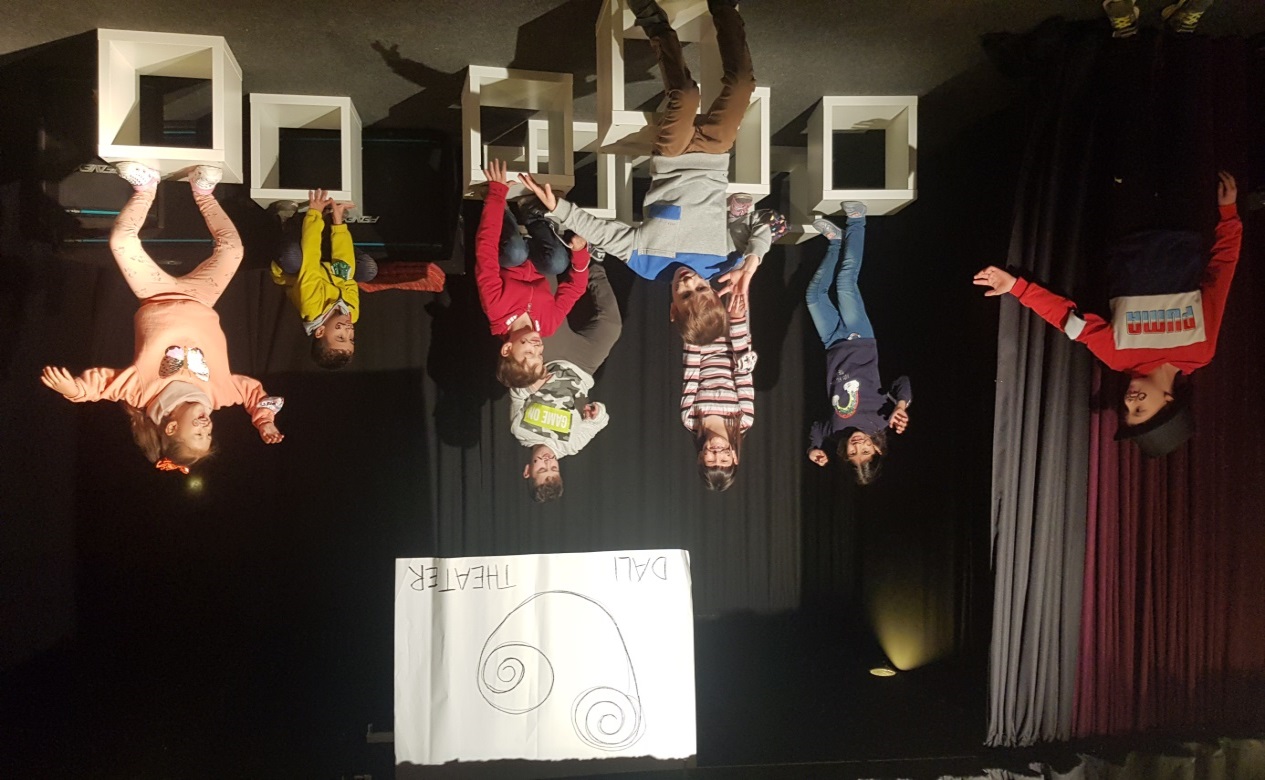 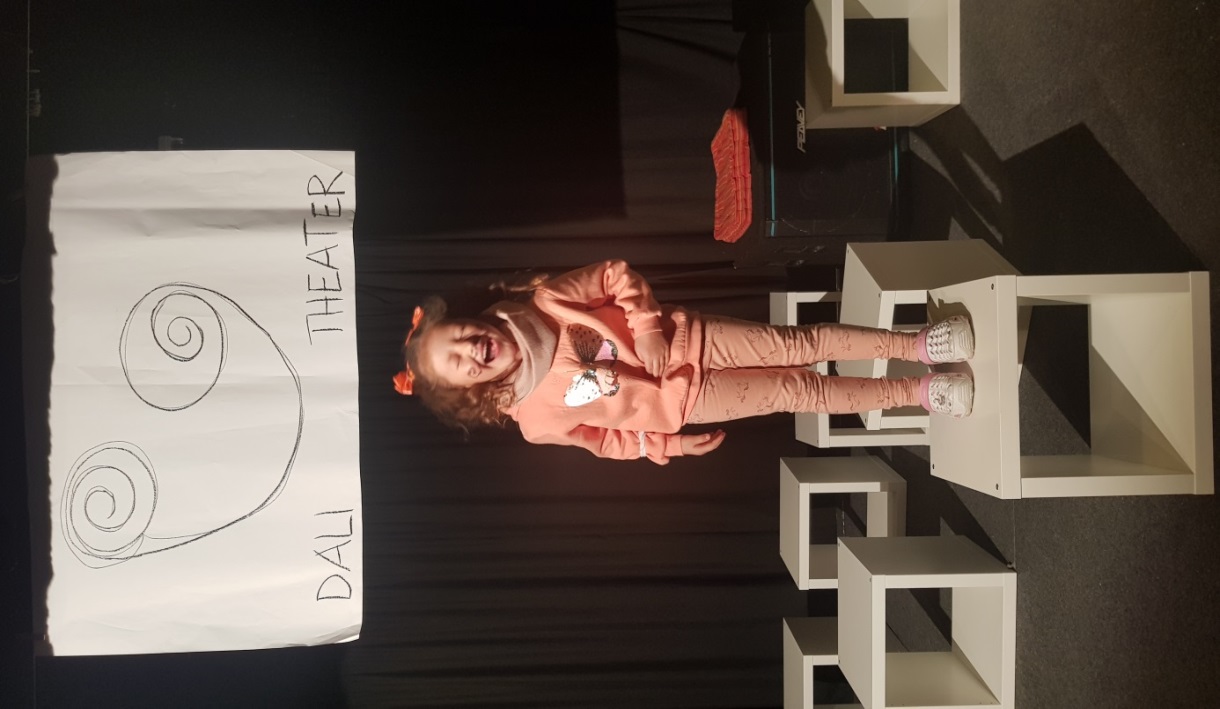 Interaktive Dalitheaterbühne im Arpmuseum Rolandseck
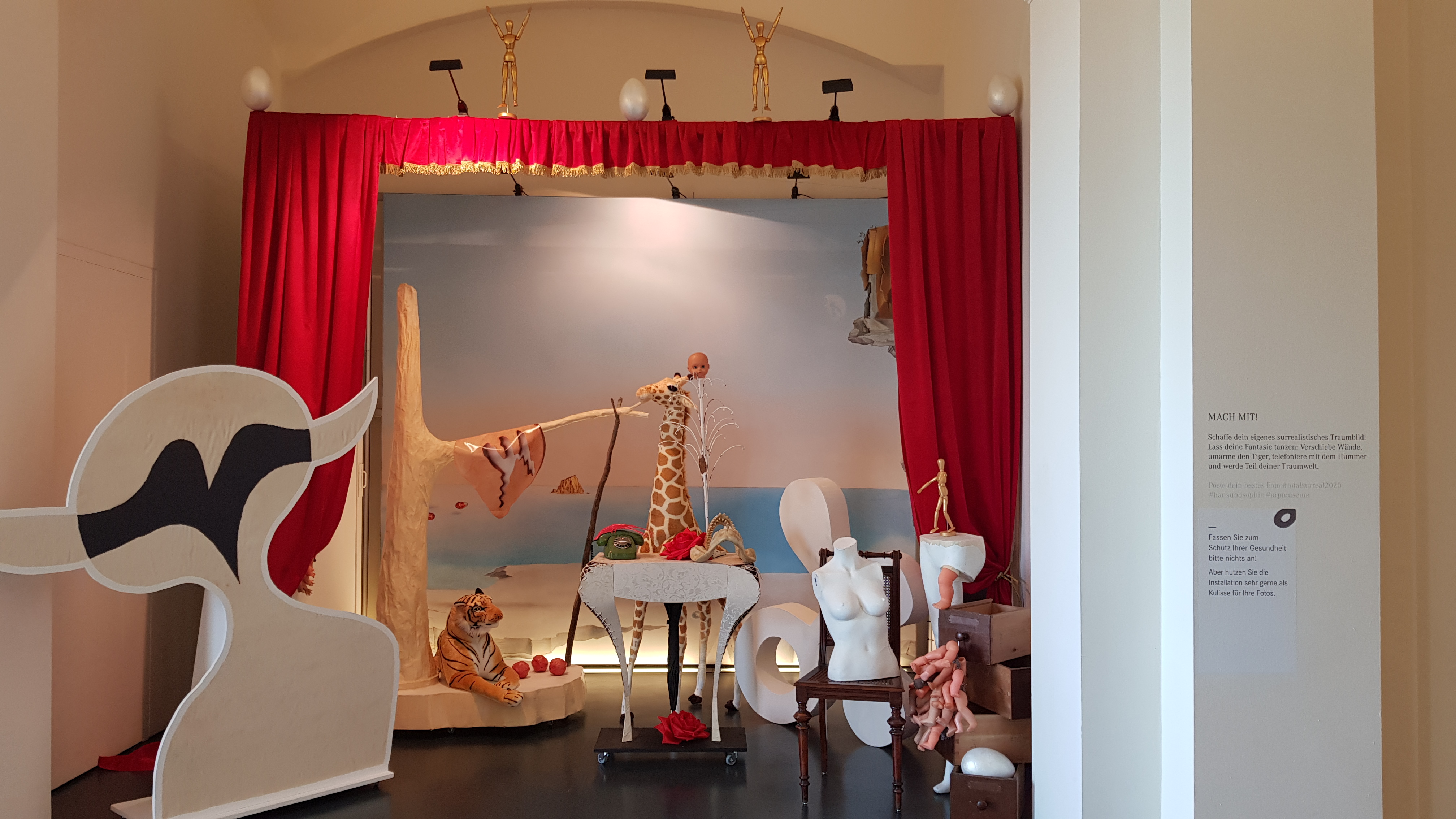 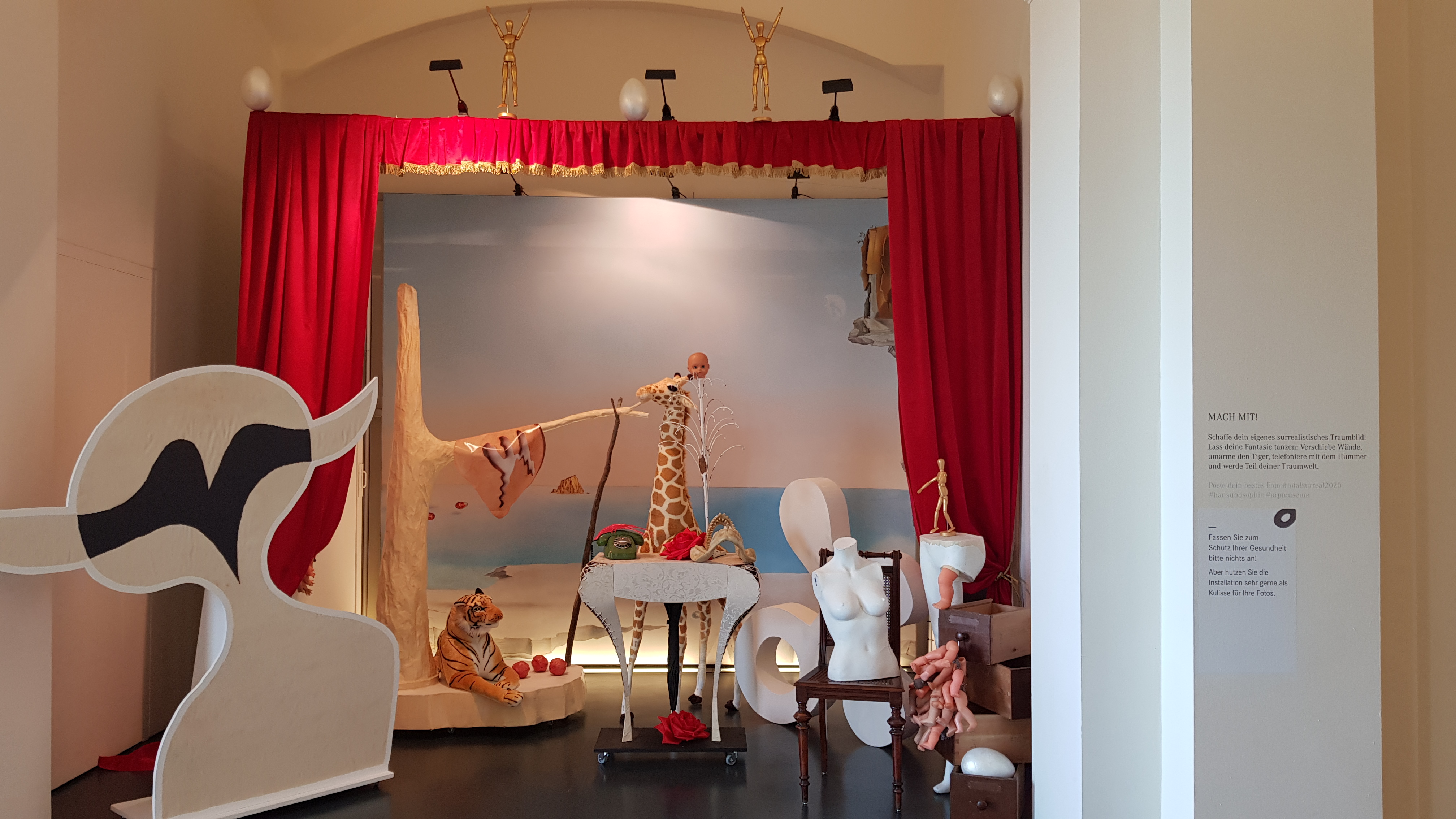 Entwickeln kleiner Spielszenen

    - mit Kuscheltieren
    - mit Requisiten
    - mit Kostümen
    - mit Schminke
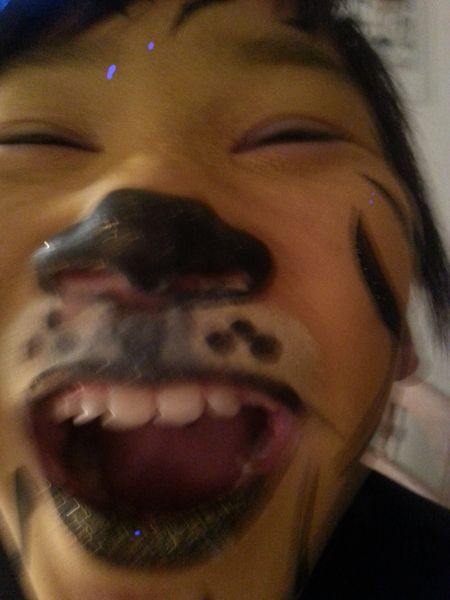 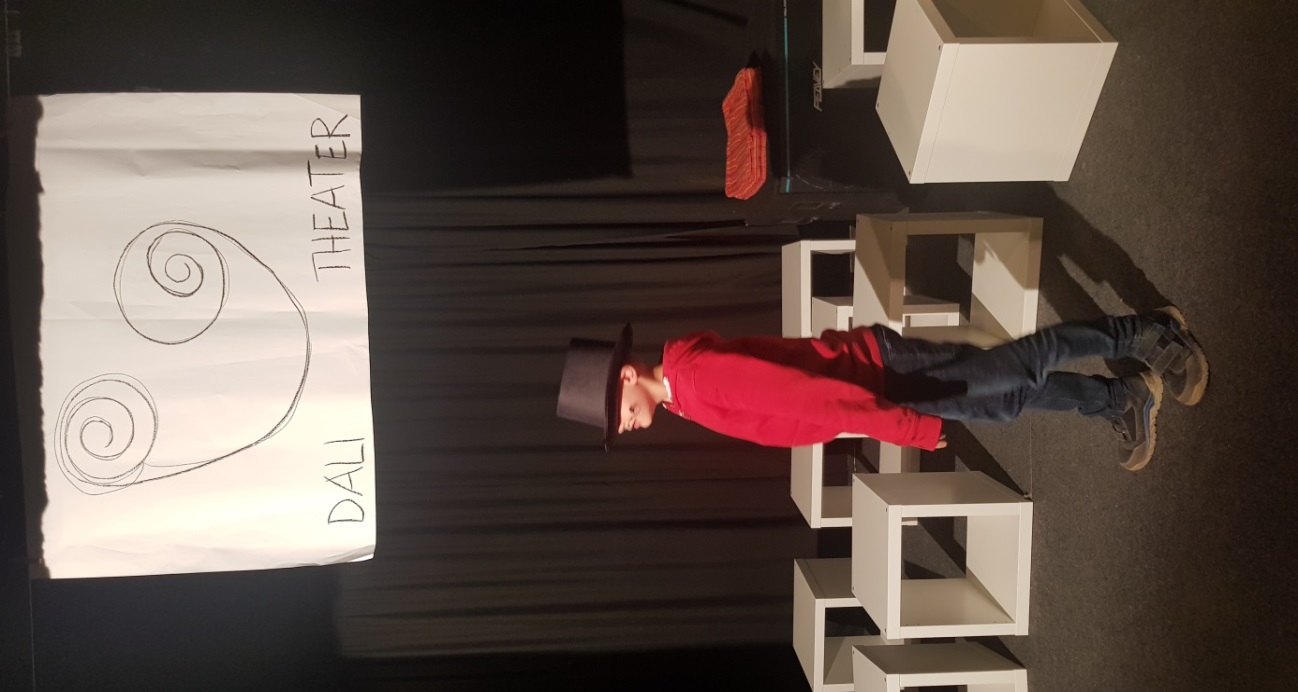 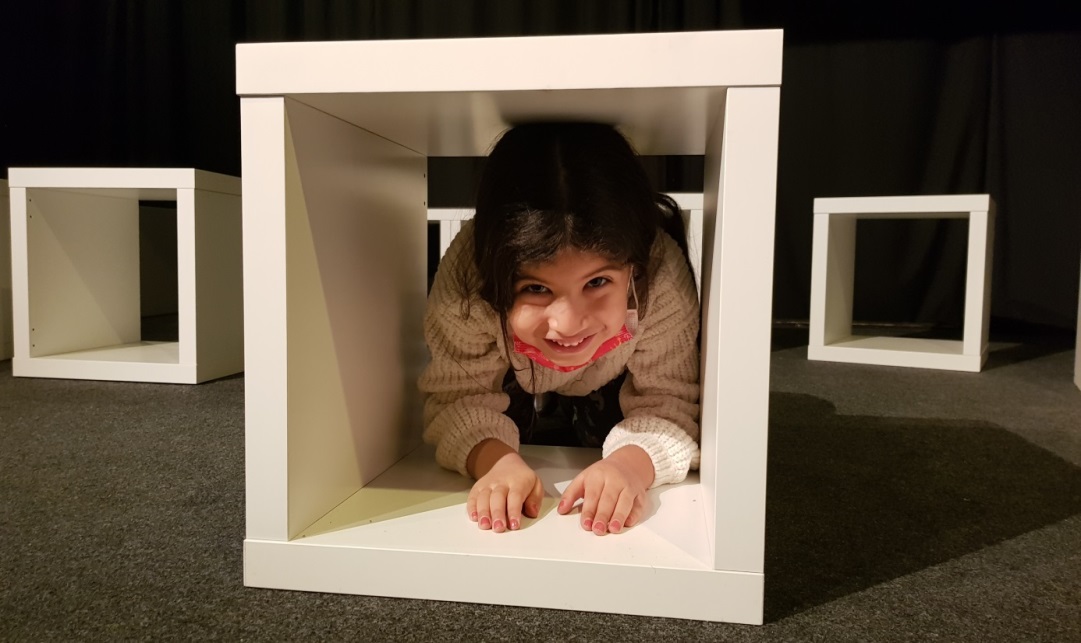 Aufgabe:
Entwickelt anhand der Fantasiebilder eine     
Geschichte!
    
      Tipps:
    - Rahmenhandlung mit Erzähler
    - Tiere und Menschen treten auf
    - Sounds dürfen verwendet werden
    - ……????? 

Präsentation / Reflektion der Gruppenergebnisse

Workshop am  09.11.2022 in Hammelburg von Britta Schramm
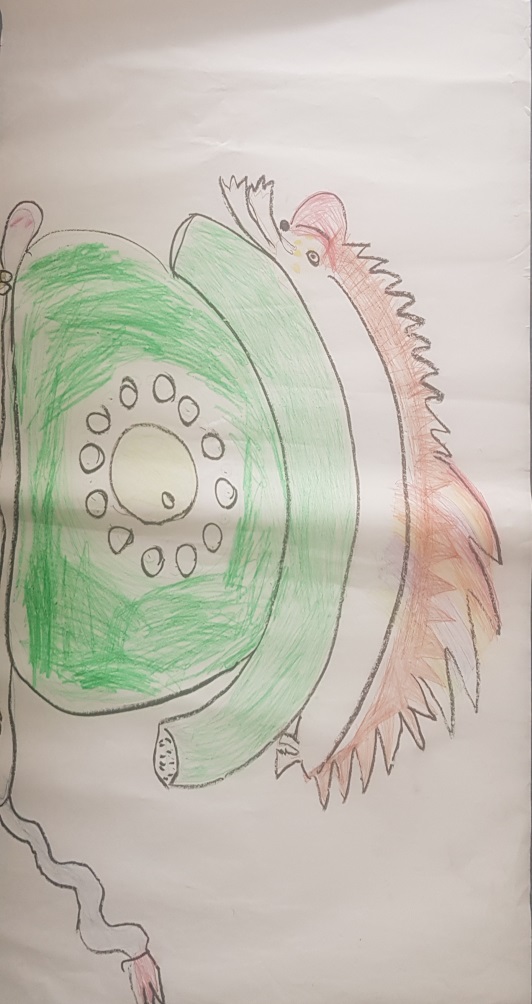 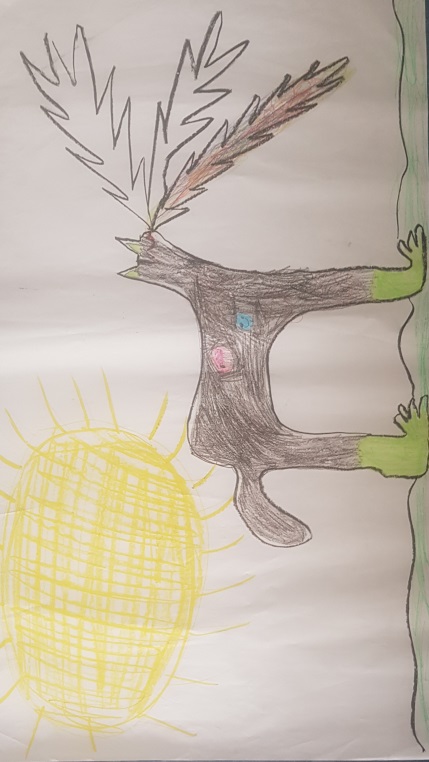 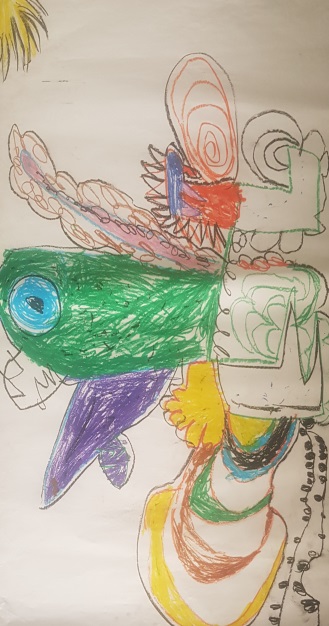 Bilder für ein szenisches Spiel
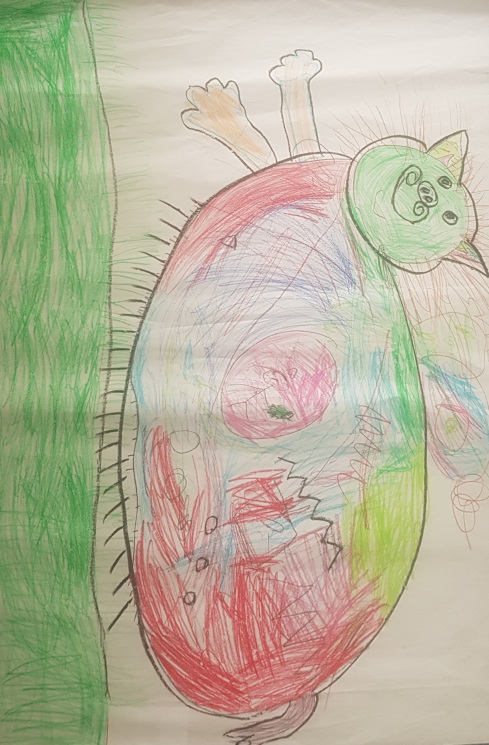 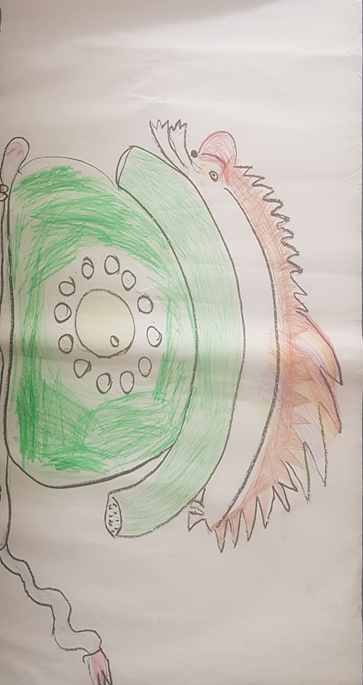 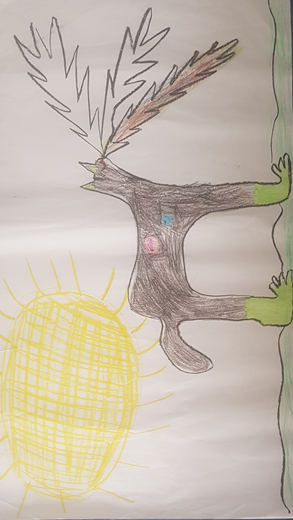 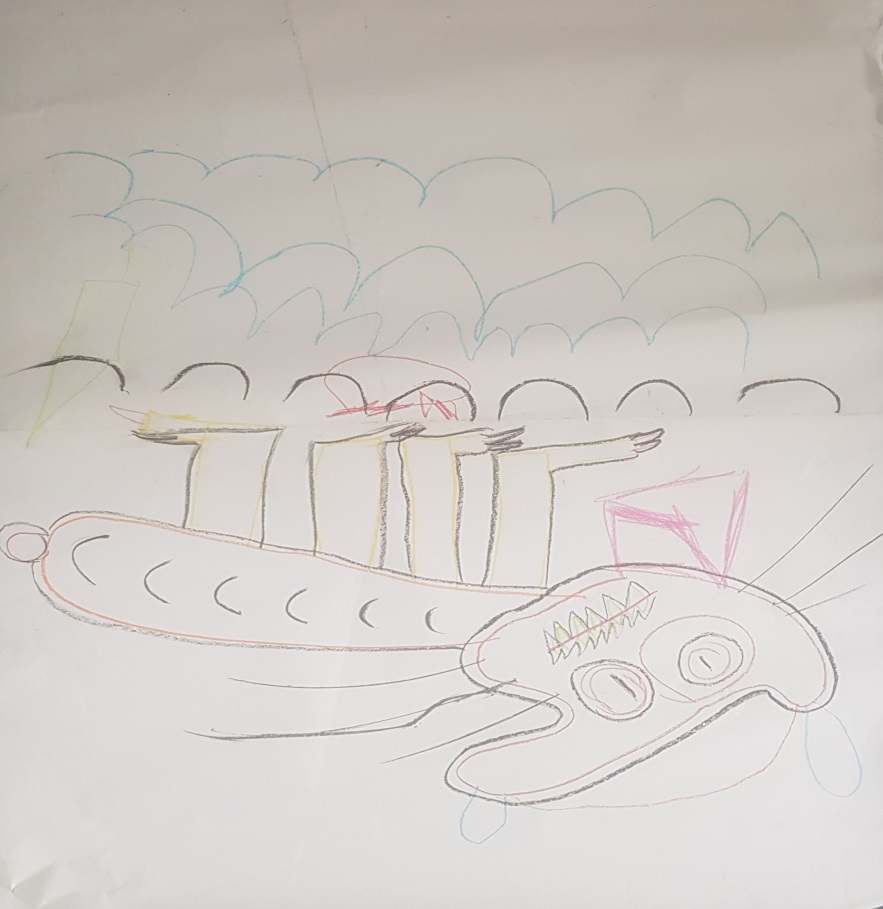 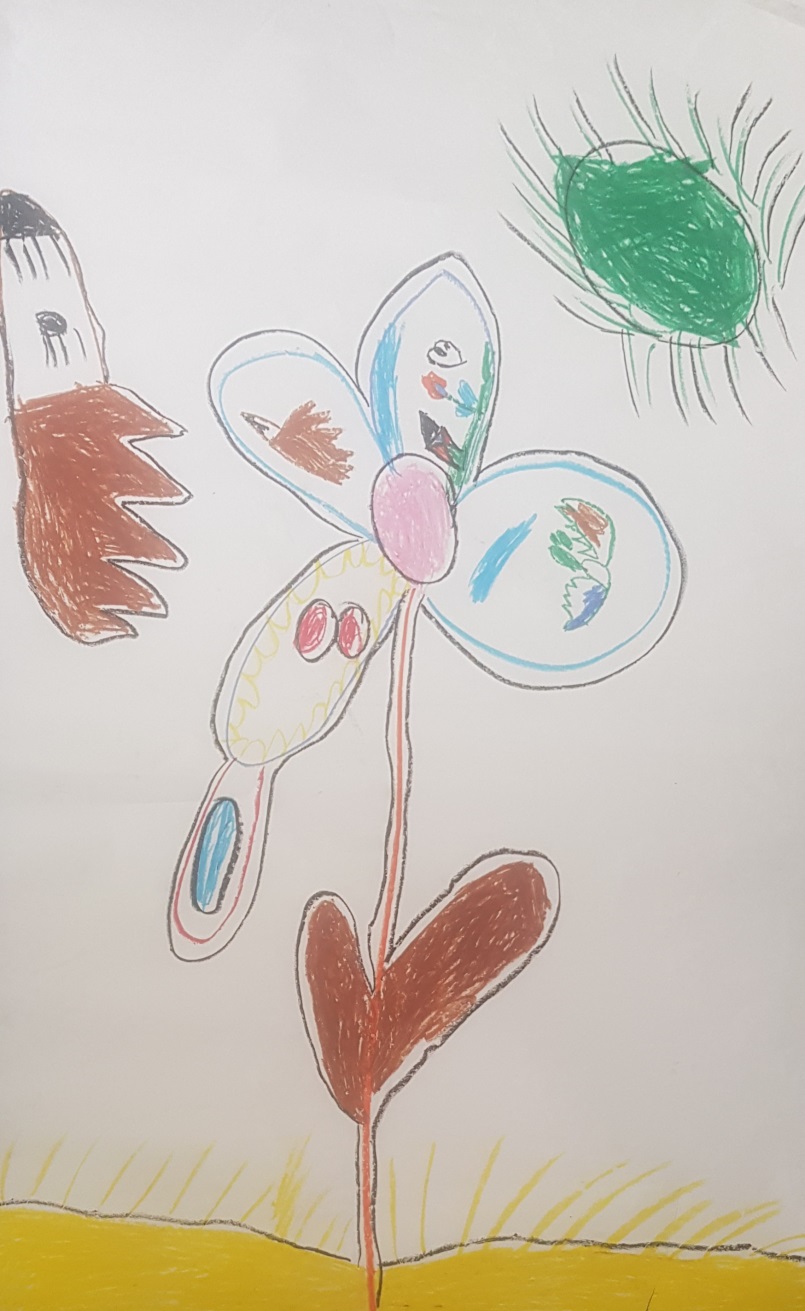 Literatur/workshops/Aufführungen
Literatur

Gabriele Maute, Spielübungen, 2013
                Spielübungen für Theatergruppen
https://improwiki.com/de/aufwaermspiele
10 x 10 Theaterkicks  von Martin Deubelbeiss u. Heinz Schmid 
       Erle Verlag   Ch-48oo Zofingen

      Workshops Schauspiel

Markus Grimm
	Grimms Welt
	0931 | 30 44 967
	agentur[at]grimms-welt.de
	oder
	0931 | 40 47 05 44
	post[at]markus-grimm.com
Workshop am  09.11.2022 in Hammelburg von Britta Schramm
Thomas Lazarus ,  Theaterwerkstatt Würzburg
	Anmeldung und Rückfragen
	TLazarus@werkstattbuehne.com



Martina Esser-Brustmann    

	Weingartenstr. 43  
	97072 Würzburg
	Tel. 0931-9916561


      IMPROTHEATERAUFFÜHRUNGEN IN WÜRZBURG

	Würzburger Improtheatergruppe "Beutelboxer"

	Termine siehe unter
	http://www.beutelboxer.de


Workshop am  09.11.2022 in Hammelburg von Britta Schramm